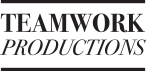 Contest Idea and Execution
Objective
To  reach out to the target audience through Social media posts /Display ads and  offer a value proposition that motivates them to click on the ad and visit a  landing page on our website.

To  engage with visitors on our landing page and ensure they share their contact  details with us (leads)

Through this activity we will generate a database of people interested in Wealth Management
Audience Reach
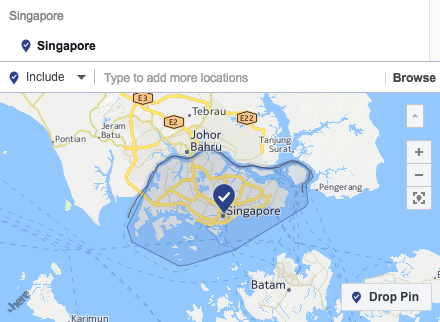 We are looking at targeting people who are between 20-50yrs and can buy insurance policies

They also have an interest in  concerts, music or are expats from  shopping, personal care etc.

The geographical targeting will be  Singapore.

Keeping above in mind, there are  2.6Mn  users on Facebook from  Singapore who can be targeted
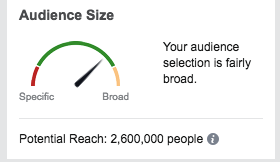 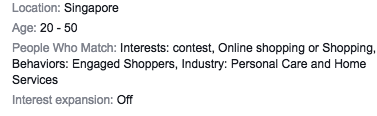 Campaign mechanics: How we will do this?
Facebook :Social Media  Posts and Ads
Website landing  page where we  capture the details  through a form

The landing page  will have some quiz  or contest in which  users will  participate
Exporting Database:
The details of  participants can be  exported in an excel  sheet
Google Display Ads
PDPA Guidelines
The audience will have to provide consent to using their data by clicking on the box in the form on the landing page

Following are the guidelines which we will adhere to:
 
PERSONAL DATA NOTICE & CONSENT
1. I hereby consent to allow Forte Group and its employees (collectively/ individually “Forte”) to:
 
a) collect, use, disclose and/or process personal data about me that I had previously provided Forte, that I now provide Forte with and/or that Forte possesses about me as but not limited to my name, my identification number, my telephone numbers, my address, for the following purpose:
 
  to provide me with marketing, advertising and promotional information, materials and/or documents relating to services that Forte may be selling, offering or promoting, whether such services exist now or are created in the future.
 
b)send me such marketing, advertising and promotional information through any and/or all the following modes of communication:
 
• i.Mobile Number (Voice Call/ Text Messages)
• ii.Residential Number
• iii.Office Number
• iv.Email Address
• v.Postal Address
 
c)disclose personal data about me to Forte’s service providers, which may be sited outside of Singapore, for the above purpose.
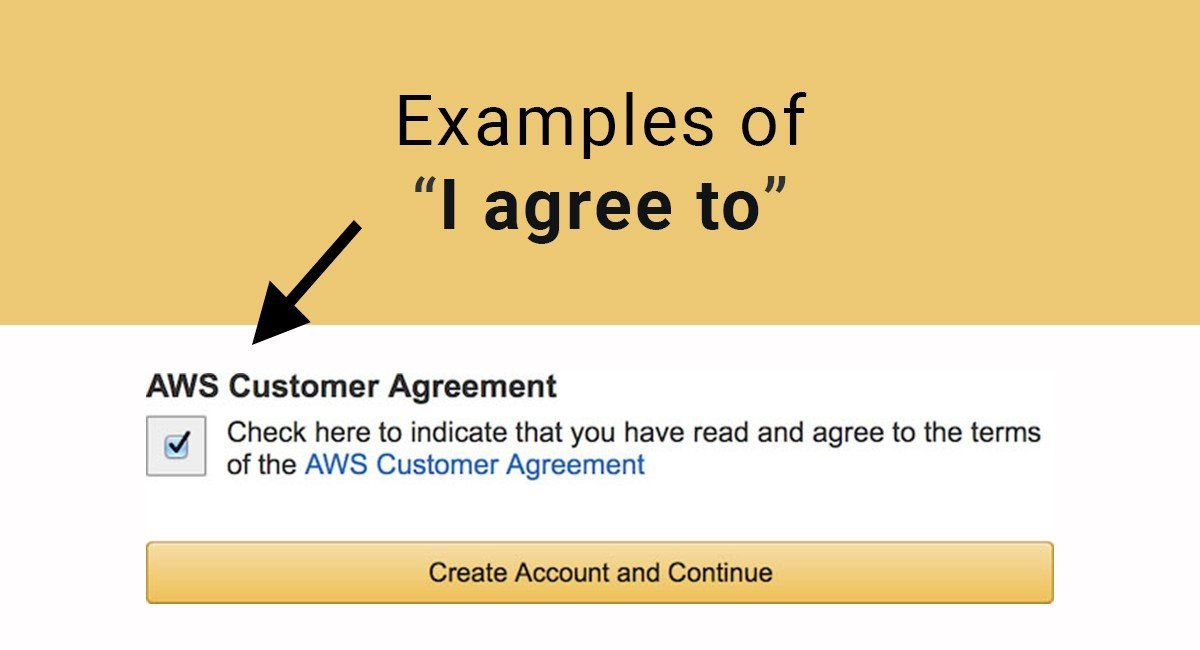 The Guidelines will pop up on the website and user will have to click on a check box to confirm that he/she has read it.
Quiz Idea #1 – Wealth management
Concept:
This will be a simple MCQ contest based on Wealth Management. We will ask the audience 4-5 questions for them to answer. They will have to fill up a form on the landing page in order to register their answers and qualify for the Lucky Draw.

This Quiz is completely based on Wealth Management.

Sample Questions:

Q) What's Wealth planning?
a) Wealth Protection 		b) Wealth Accumulation
c) Wealth Distribution 		d) All of above   

Q) The long-run objective of financial management is to:
a) maximize earnings per shareb) maximize the value of the firm's common stockc) maximize return on investmentd) maximize market share
Quiz Idea #1 Connect and Recall
The creative promoting the contest will be in the same artwork as the Concert creative
The landing page/microsite will also be in harmony with the Concert artwork
Concert details will also be displayed on the landing page/microsite along with link to the Ticketing website
Since one of the prizes are the tickets, the connect will be directly established
Quiz Idea #2 – Singapore Trivia
Concept:
This will be a simple MCQ contest based on Singapore. We will ask the audience 4-5 questions about Singapore (landmarks, important people etc.) for them to answer. They will have to fill up a form on the landing page in order to register their answers and qualify for the Lucky Draw.

This Quiz is more generic which will helps us in garnering engagement. It will help us attract more people, hence leading to a bigger database.

Sample Questions:

Q) The old Fullerton Building was completed in
a) 1918		b)1928
c) 1938		d)1948
We recommend this one as its more generic, fun to participate and will encourage more entries.
Quiz Idea #2 - Connect and Recall
The questions asked will be based on the venue or the band

The creative promoting the contest will be in the same artwork as the Concert creatives
The landing page/microsite will also be in harmony with the Concert artwork
Concert details will be displayed on the landing page/microsite along with link to the Ticketing website
Since one of the prizes are the tickets, the connect will be directly established
Contest Winners and Prizes
The winner will be chosen at random from a lucky draw
The ones with the correct answers only will qualify to be in the Lucky Draw

Prizes:
Apple Watch – Top Winner
Bandwidth Concert Tickets – Second Winner
Things that will accrue costs
Landing page design and development + Creating a backend for database
Media budget for the campaign (We can start with $200 and put more money as per performance 
Prizes:
Apple Watch – Top Winner
Bandwidth Concert Tickets – Second Winner
If budget allows we can rope in some influencers to promote the campaign
Thank You
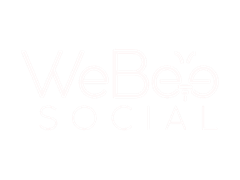